The Impacts of Temporary U.S. Port Closures on International Supply Chains
Paul Bingham
CDM Smith

FHWA Talking Freight Webinar
 January 23, 2013
The Role of Supply Chains in the U.S. Economy
U.S. economic growth is predicated on continued trade growth
While the importance of trade in the economy increases, the relative importance of components of U.S. trade vary 
Example: the relative importance of North Atlantic sea trade to the U.S. economy has diminished in comparison with the significance of Asian seaborne containerized supply chains.
Trade in lighter weight, higher value products carried in containers continues to outpace trade growth in bulk commodity categories, increasing the relative importance of container ports to the economy
Efforts to benefit from economies of scale through use of larger container ships, cranes, ship channels and trains reduces the number of potential alternative ports quickly available in case of interruption
Consequently an interruption to supply chains using gateway container ports is potentially increasingly significant to the U.S. economy
Copyright © 2013
2
Transportation Is Still Most of Total Logistics Costs
(Percent of 2011 Total U.S. Logistics Costs)
Source: Council of Supply Chain Management Professionals
3
Factors Affecting Supply Chain Interruption Costs
Fundamental to Size of Economic Impacts are:
Anticipation
Interruptions that can be anticipated, even by hours / days (e.g. lock-out, strike, storm) may have costs reduced by advanced action
Duration
Interruption impacts are a non-linear function of time.  Initial costs of most few-hour disruptions are very low followed by substantially escalating impacts from days to a week to several months after which the overall system will adjust and further impacts will increase at diminishing rates
Seasonality
Interruption in Peak Season (e.g. October) has greater impact than one of same length and scope in Slow Season (e.g. February)
Economic Geographic Scope
Interruption impacts increase with share of system capacity affected

These factors are obviously interrelated
Copyright © 2013
4
Supply Chain Interruptions have both ‘Direct’ and ‘Indirect’ Impacts on the U.S. Economy
Direct - the lost economic activity of the port(s) due to a disruption measured as the lost employment of port personnel and the depreciated value of damaged / destroyed port assets (if any)
Indirect impacts include:
Lost revenue and employment of associated industries such as port service providers and other elements of the transportation network – ocean carriers, rail freight, and trucking
The lost output and employment from lower U.S. exports
The lost output and employment due to the disruption of imports of intermediate goods to domestic manufacturers
The indirect effects on output and employment in all industries caused by these first-round indirect effects
Economy-wide effects on prices, consumer spending, and real Gross Domestic Product (GDP)
Copyright © 2013
5
Consequences Anticipated from Extended Interruption to Existing Supply Chains Using Seaports
From diversion or lower productivity, the velocity of international supply chains will be slower, raising total delivered costs.
Cost increases pressure retailers and other importers to re-align sourcing for cost minimization, including shifting between country-of-origin for supply, and/or product substitution
Importer revisions to supply chains will be gradual as many of the investments and resources already committed are not easy to change overnight; change happens progressively over time.
Increased costs will be mostly passed through to customers, reducing spending on imports, export sales and ultimately reducing economic performance through changes in trade.
Copyright © 2013
6
Estimating Permanent Economic Impacts of Interruption
Estimating economic impacts of supply chain interruptions requires  
Considering the extent to which the impacted activity represents a permanent economic loss to the economy
Quantifying the extent to which losses can be recovered by: 
(1) the advancement / delay of shipment dates in anticipation of an interruption, 
(2) alternative routing to lessen the effects on shippers, and 
(3) accelerated production / cargo handling following the end of the interruption 
Advance planning can help facilitate these loss-minimizing steps
Copyright © 2013
7
Framework for Estimating Economic Impacts
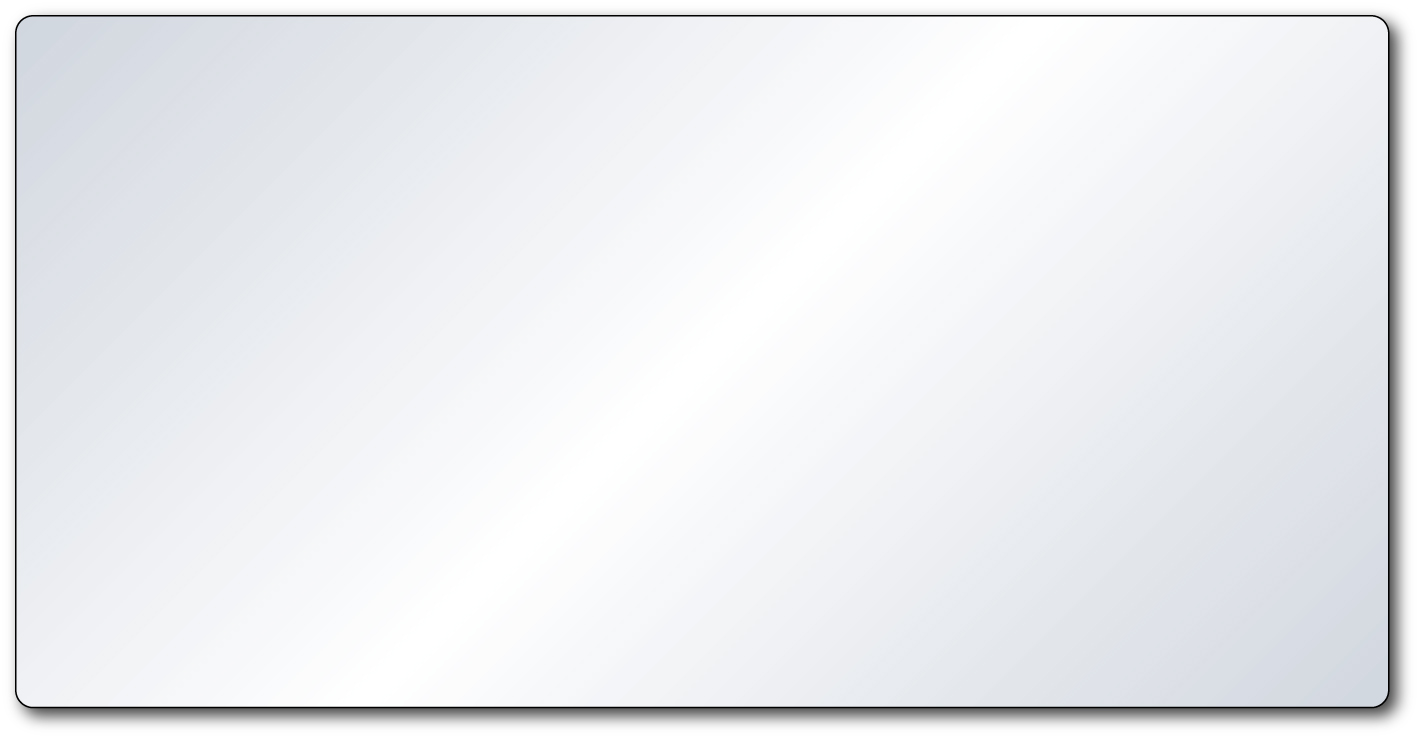 Income
Supply Chain
Interruption
Trading & Support Industries
Final Demand
Indirect Impact
Direct Impact
Expenditure-Induced Impact
8
Example Estimate of Economic Impact of Interruptions
Interruption \ Duration	    5-Day		  10-Day		   20-Day	
  
  FTE Jobs Lost    	    - 155,000	   - 162,000	   - 364,000
  Personal Income	- $0.6 Billion	- $1.2 Billion	-$7.3 Billion
  U.S. Real GDP		< - $1 Billion	- $2.1 Billion	- $15.6 Billion
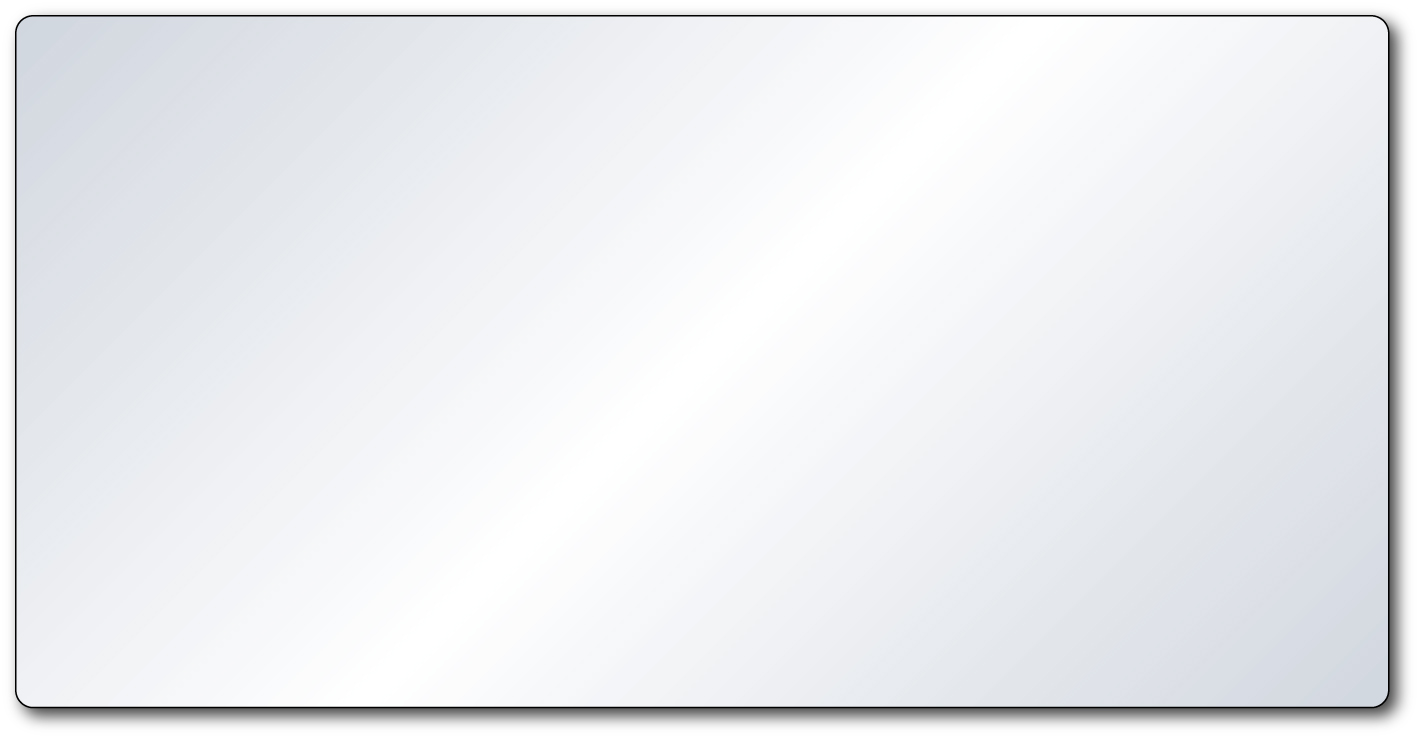 Three sample duration interruptions in Q1 of U.S. West Coast container ports
Source: IHS Global Insight, Inc.; Note: FTE is Full Time Equivalent job
9
Infrastructure and Logistics Can Amplify or Reduce Economic Impacts of Disruptions to Supply Chains
Ports and Maritime Terminals
Reserve capacity limitations, either operational and physical
Inland Rail and Truck Transport Infrastructure
Geographic concentration of port corridors and terminals 
Lack of slack capacity (safety stock of throughput service capacity)  
Trucking networks more dynamic than fixed rail networks; both face capacity limitations, especially in the short run 
Degree of uniqueness of port trucking and rail operating practices is correlated with the costs for substitutes
Lean logistics practices
Using trucks and terminal storage as warehousing
Advance Planning is Critical to Minimizing Impacts
Copyright © 2013
10
Thank you!
Paul Bingham
Economics Practice Leader
binghamph@cdmsmith.com